Colegio Jean Piaget
Mi escuela, un lugar para aprender y crecer en un ambiente saludable
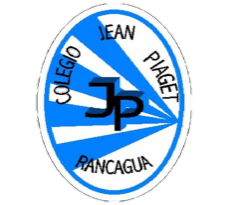 PRE-KINDER  ONLINE TESTWEEK N°27DATE: September 28 th, 2020
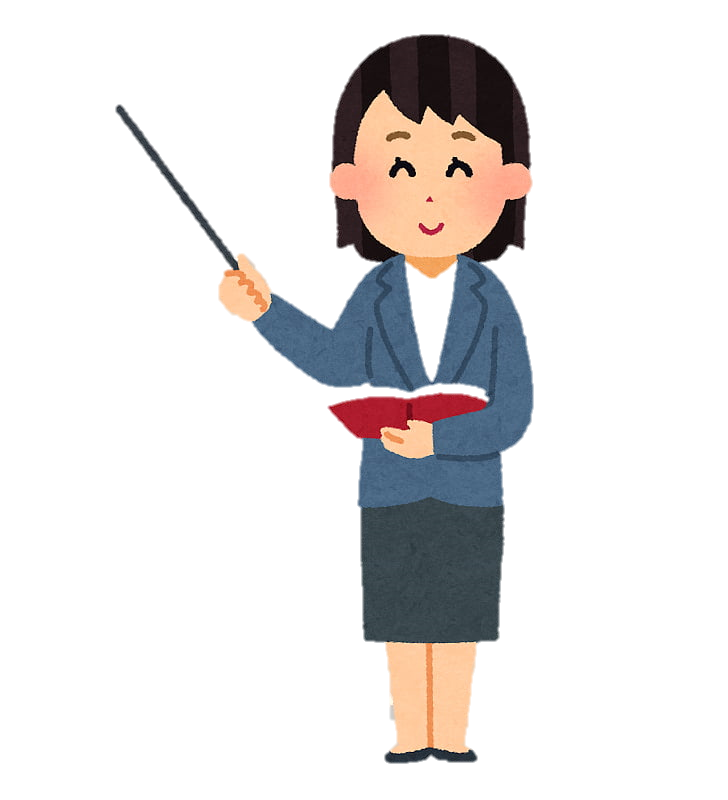 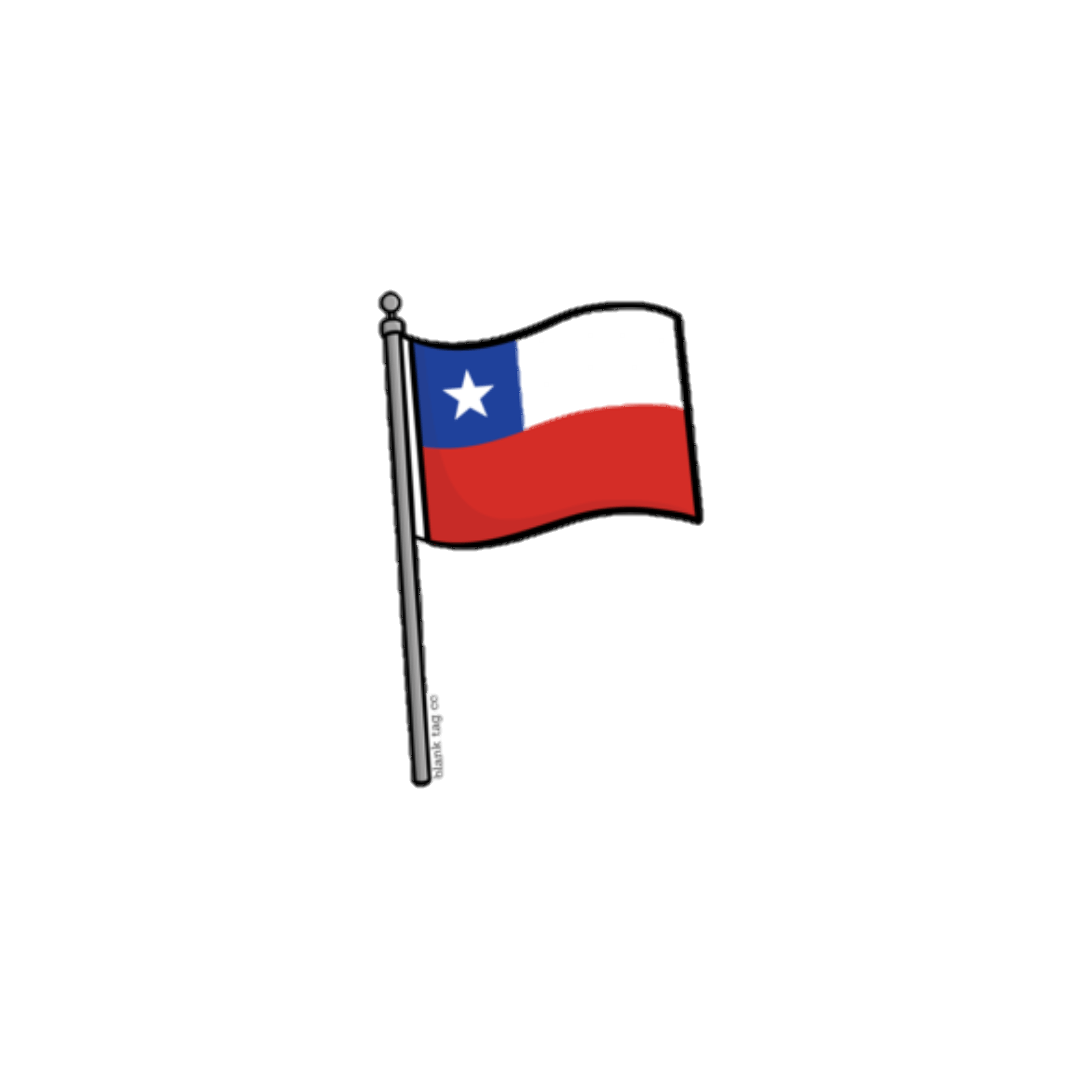 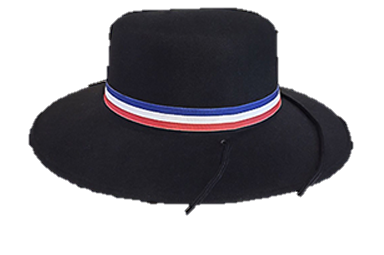 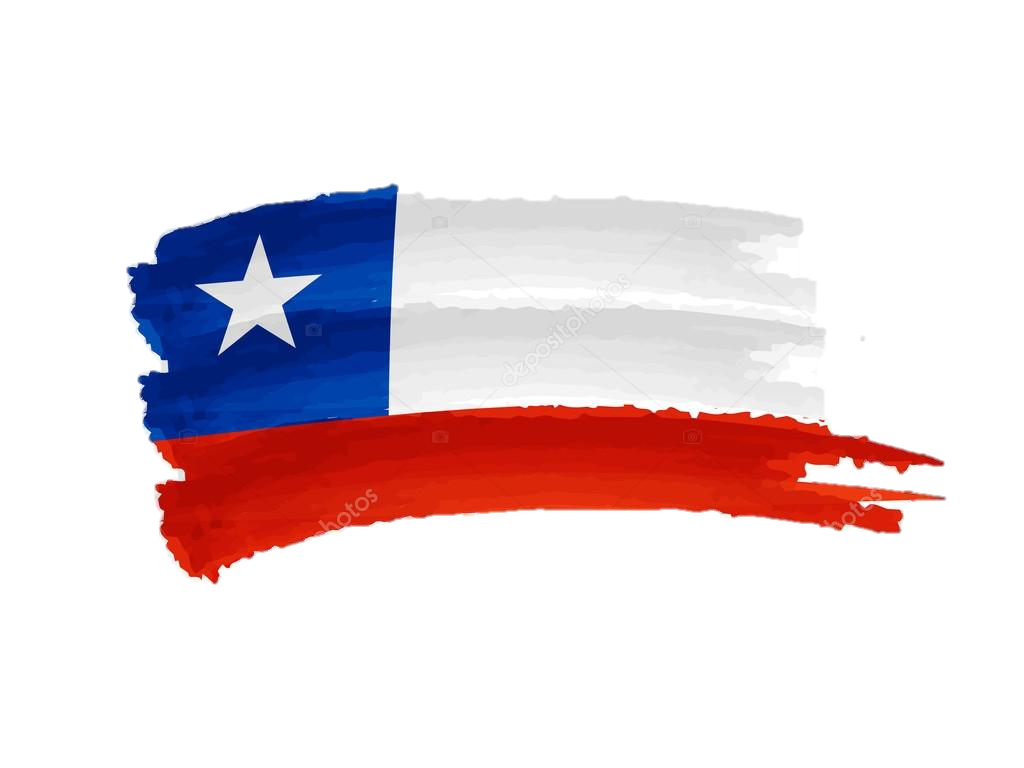 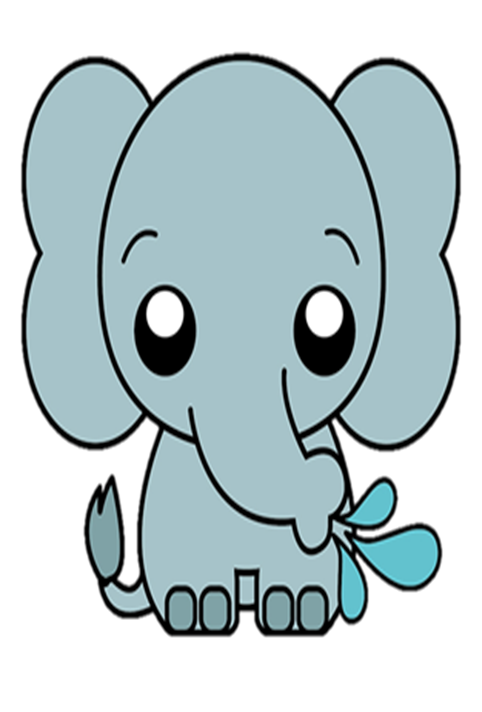 Miss Pía Cáceres G.
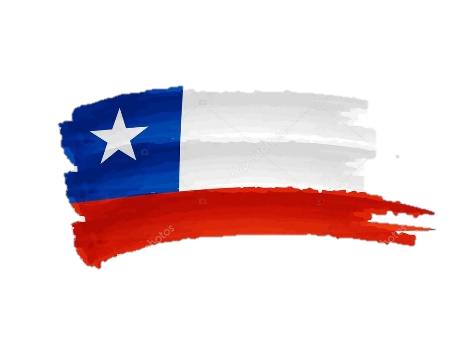 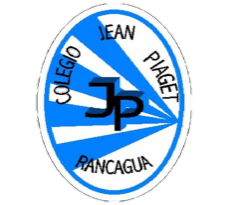 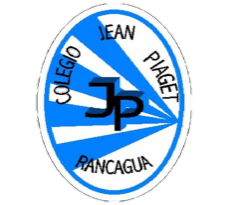 Good job! See you the next class, good bye
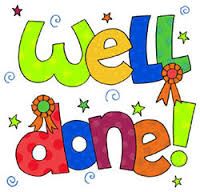 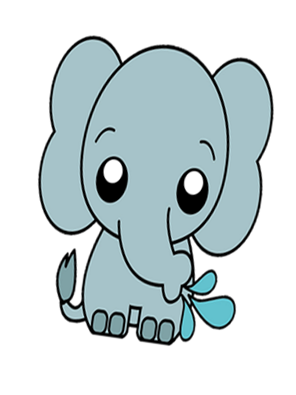